Администрация города Улан-УдэКомитет по образованию города Улан-УдэМуниципальное автономное общеобразовательное учреждение «Средняя общеобразовательная школа № 44»670000 г. Улан-Удэ, ул. Новая 44, тел/факс 333-244, 333-544
«Программа по наставничеству
молодых специалистов»

                            
             Борбоева Дарима Баяровна, МАОУ «СОШ №44»
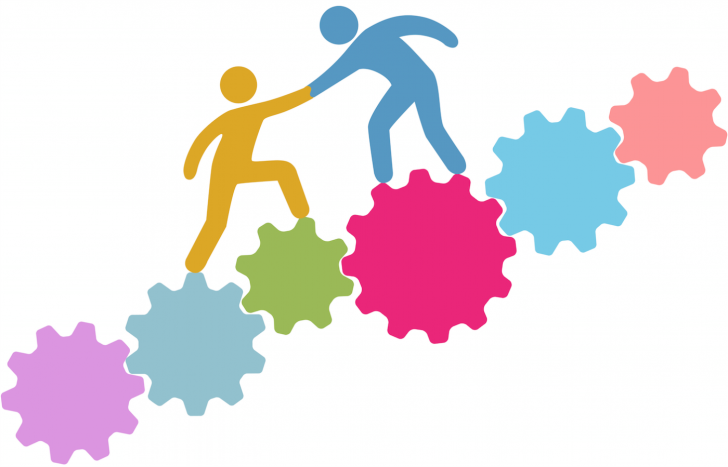 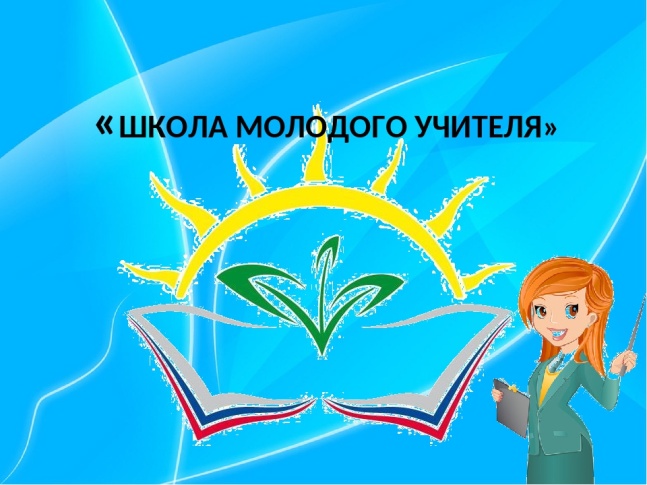 Настоящий учитель тот, кто может спуститься с вершины высот своего знания до незнания ученика и взяв его за руку, снова совершит восхождение.
Ш. Амонашвили
Пояcнительная записка
Поддержка молодых специалистов – была, есть и будет всегда одной  из ключевых задач образовательной политики.
Современной школе нужен профессионально-компетентный, самостоятельно мыслящий педагог, психологически и технологически готовый к реализации гуманистических ценностей на практике, к осмысленному включению в инновационные процессы. Овладение специальностью представляет собой достаточно длительный процесс, предполагающий становление профессиональных компетенций и формирование профессионально значимых качеств.
Начинающие педагоги слабо представляют себе повседневную педагогическую практику. Проблема становится особенно актуальной в связи с переходом на ФГОС, так как возрастают требования к повышению профессиональной компетентности каждого специалиста.  
Начинающему учителю необходима профессиональная помощь в овладении педагогическим мастерством, в освоении функциональных обязанностей учителя, классного руководителя. Необходимо создавать ситуацию успешности работы молодого учителя, способствовать развитию его личности на основе диагностической информации о динамике  роста его профессионализма, способствовать формированию индивидуального стиля его деятельности.
Настоящая примерная программа призвана помочь организации деятельности наставников с молодыми педагогами на уровне образовательной организации.
цель:
организация наставничества в СОШ №44
 помощь  в адаптации и вхождению молодых специалистов в профессиональную деятельность педагога.
 моральная и физическая поддержка на всех этапах наставничества.
задачи:
Обеспечить  лёгкую адаптацию молодых специалистов в коллективе, в процессе адаптации поддерживать педагога эмоционально;
 Использовать  эффективные формы повышения профессиональной компетентности и профессионального мастерства молодых специалистов, обеспечить информационное пространство для самостоятельного овладения профессиональными знаниями и навыками.
целенаправленно планировать методическую работу на основе выявленных потенциальных возможностей начинающего учителя.
 Повышать профессиональный уровень педагогов с учетом их потребностей, затруднений, достижений.
 Отслеживать динамику развития профессиональной деятельности каждого педагога.
 Приобщать молодых специалистов к корпоративной культуре образовательной организации, способствовать объединению  на основе школьных традиций.
Содержание деятельности:
I этап:
Адаптационный(знакомство с наставляемым, установка контакта с ним).
II этап:
Основной (диагностика недостатков наставляемого, планирование, проектирование и реализация плана).
III этап:
Контрольно-оценочный(контроль, коррекция, анализ и самоанализ работы).
Формы и методы:
коллективные (конференции, семинары, пед.советы);
 групповые (работа с метод.объединением, творческие группы);
 индивидуальные (самообразование, посещение уроков, открытый урок)
Кадровое обеспечение
директор школы МАОУ «СОШ №44»
 зам.директора по УВР, НМР, СР, ВР
 руководители МО
 психолог школы
Ожидаемые результаты:
комфортное, положительное вхождение молодого специалиста в педагогическую деятельность;
 повышение профессиональной компетентности;
 получение положительных результатов образовательной деятельности;
 становление молодого педагога как педагога – профессионала.
Благодарю за внимание!